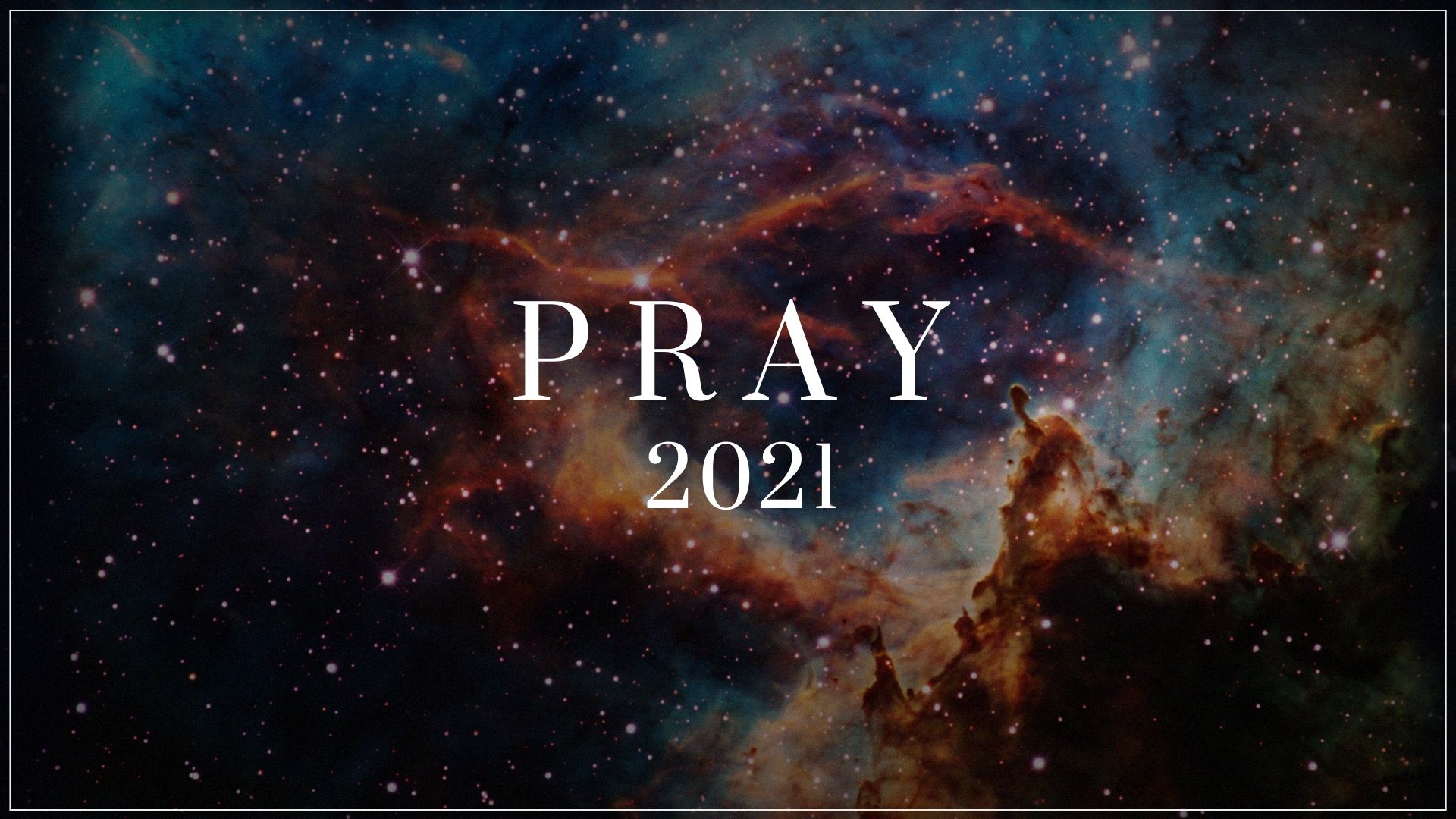 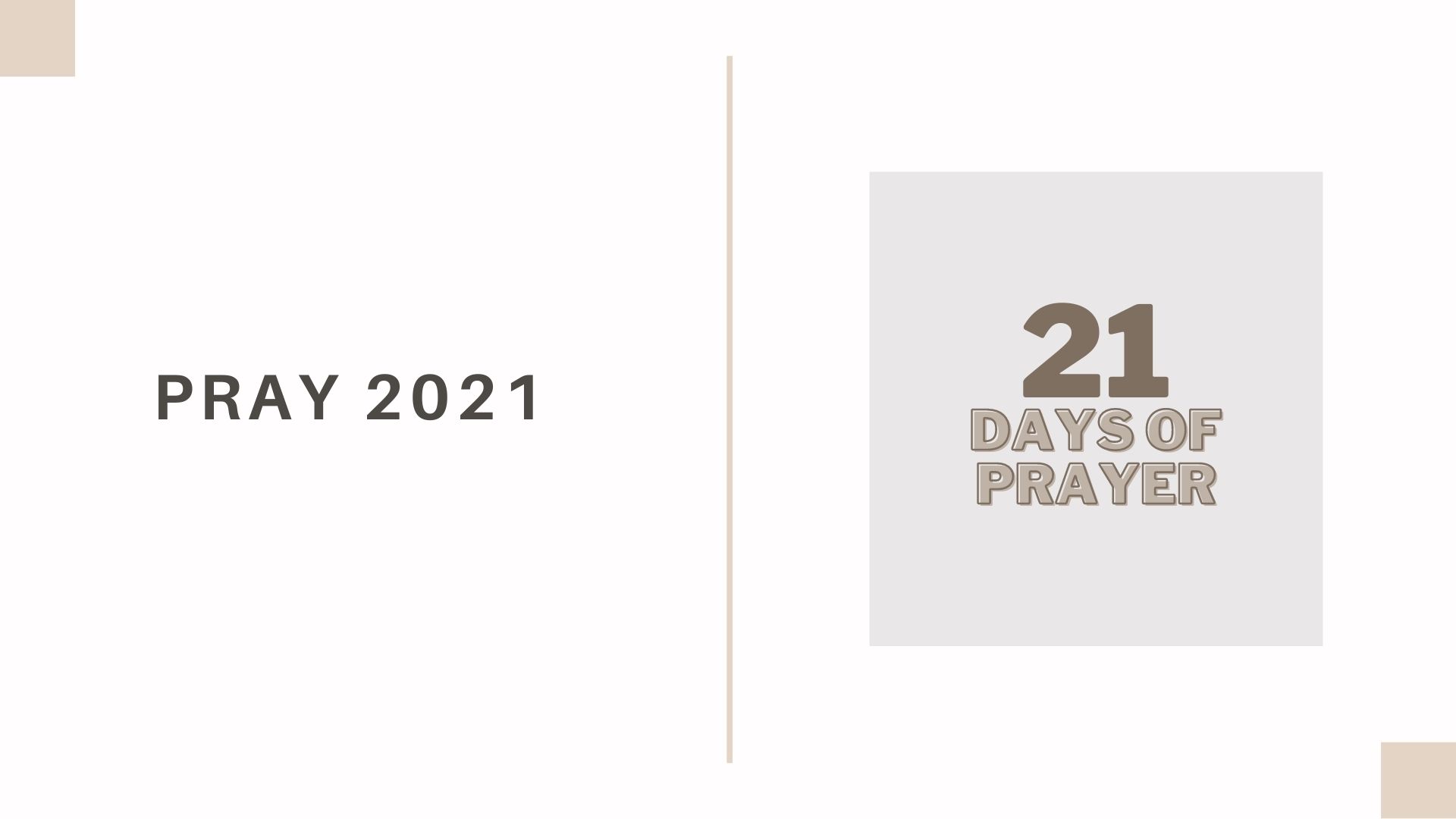 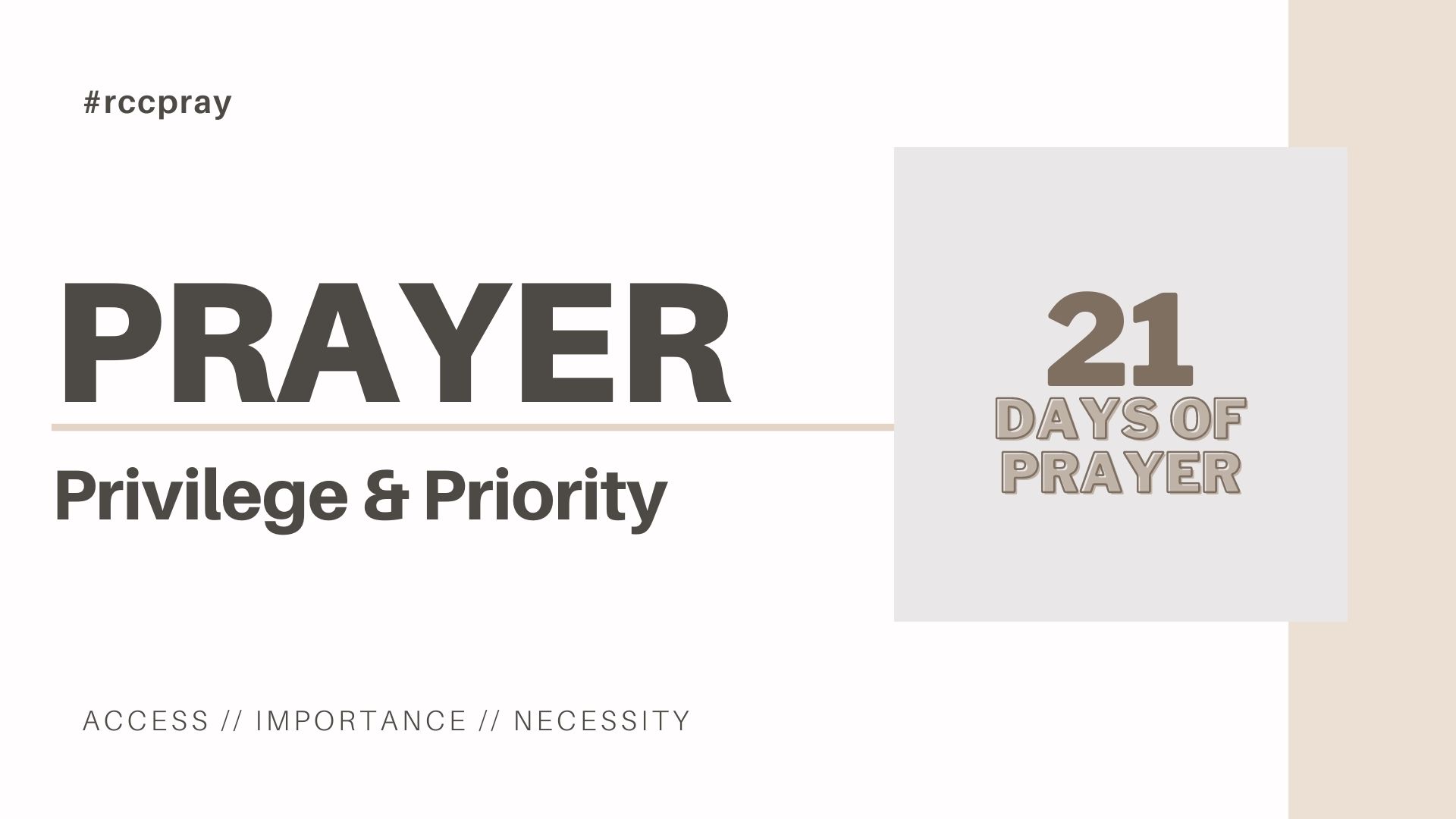 The Priority of Prayer 

 Personal Prayer – A Habit of Life
Priority - Personal Prayer 

Matthew 14:23 And after he had dismissed the crowds, he went up on the mountain by himself to pray. When evening came, he was there alone.. 

Matthew 26:36 Then Jesus went with them to a place called Gethsemane, and he said to his disciples, “Sit here, while I go over there and pray.”

Mark 1:35 And rising very early in the morning, while it was still dark, he departed and went out to a desolate place, and there he prayed.
Priority - Personal Prayer 

Luke 5:15-16 …great crowds gathered to hear him and to be healed of their infirmities. 16 But he would withdraw to desolate places and pray.

Luke 6:10-12 …11 But they were filled with fury and discussed with one another what they might do to Jesus. 12 In these days he went out to the mountain to pray, and all night he continued in prayer to God.

Luke 18:1 And he told them a parable to the effect that they ought always to pray and not lose heart.
Priority - Personal Prayer 

 CHRIST’S example – regular, deliberate, responsive
 CONTEXT – any and every situation
 COMMAND – pray and do not lose heart

Spurgeon: If we were not constrained to pray, I question whether we could even live as Christians 
Oswald Chambers: We tend to use prayer as a last resort, but God wants it to be our first line of defence. We pray when there's nothing else we can do, but God wants us to pray before we do anything at all."
Priority - Personal Prayer 

How can you prioritise personal prayer this year?
Where & When?

What is getting in the way /what will you do about it? 
Internally & Externally

Who can help you?
Make a plan
The Priority of Prayer 

 Personal Prayer – A Habit of Life
 Together Prayer – A House of Prayer
Priority - Together Prayer

12 And Jesus entered the temple and drove out all who sold and bought in the temple, and he overturned the tables of the money-changers and the seats of those who sold pigeons. 13 He said to them, “It is written, ‘My house shall be called a house of prayer’, but you make it a den of robbers.” 
Matthew 21:12-13 ESV
Priority - Together Prayer 

Acts 1:14 All these with one accord were devoting themselves to prayer. 

Acts 2:42 And they devoted themselves to the apostles’ teaching and the fellowship, to the breaking of bread and the prayers.

Acts 4:24-31 And when they heard it, they lifted their voices together to God … And when they had prayed, the place in which they were gathered together was shaken, and they were all filled with the Holy Spirit and continued to speak the word of God with boldness.
Priority - Together Prayer 

Acts 12:5 So Peter was kept in prison, but earnest prayer for him was made to God by the church.

Acts 13:3 Then after fasting and praying they laid their hands on them and sent them off.

Acts 14:23 And when they had appointed elders for them in every church, with prayer and fasting they committed them to the Lord in whom they had believed.

Acts 20:36 And when he had said these things, he knelt down and prayed with them all.
Priority - Together Prayer

The rhythm of the early church was pray-live-pray-live. Their pattern was prayer-breakthrough–prayer-breakthrough. They prayed when there was peace. They prayed when there was crisis. They prayed to appoint leaders. They prayed to send out leaders. They were steadfast in prayer. They struggled in prayer. They knew prayer was a door-opener for the gospel. They were devoted, earnest and urgent. They prayed on their knees. They laid on hands. They fasted. They sang. They were filled with the Holy Spirit, empowered with boldness, and were, at least once, profoundly shaken!
PJ Smyth
The Priority of Prayer 

 Personal Prayer – A Habit of Life
 Together Prayer – A House of Prayer
The Privilege of Prayer 

To pray is to enter the treasure-house of God and to gather riches out of an inexhaustible storehouse. Prayer girds human weakness with divine strength, turns human folly into heavenly wisdom, and gives to troubled mortals the peace of God. We know not what prayer can do. If God’s mercies came to us unasked, they would not be half so useful as they now are, when they have to be sought for; for now we get a double blessing, a blessing in the obtaining, and a blessing in the seeking. The very act of prayer is a blessing. To pray is as it were to bathe one’s-self in a cool purling stream, and so to escape from the heats of earth’s summer sun. To pray is to mount on eagle’s wings above the clouds and get into the clear heaven where God dwelleth. To pray is to enter the treasure-house of God and to enrich one’s-self out of an inexhaustible storehouse.
Spurgeon
The Privilege of Prayer 

"What a friend we have in Jesus, 
All our sins and griefs to bear! 
What a privilege to carry 
Everything to God in prayer. 
O what peace we often forfeit, 
O what needless pain we bear – 
All because we do not carry
Everything to God in prayer!"
The Privilege of Prayer 

Let us then with confidence draw near to the throne of grace, that we may receive mercy and find grace to help in time of need.
Hebrews 4:16
The Privilege of Prayer 

Let us then with confidence draw near to the throne of grace, that we may receive mercy and find grace to help in time of need.
Hebrews 4:16
The Priority of Prayer 
 Personal Prayer 
- A Habit of Life
 Together Prayer
A House of Prayer


The Privilege of Prayer 
Let us then with confidence draw near to the throne of grace, that we may receive mercy and find grace to help in time of need. 
Hebrews 4:16